Pattern Recognition
	Linear discriminants
	Decision boundaries and margins
Linear Discriminants: g(x) = wTx + b
Weight vector, w, and bias, b, are optimized by a training set to minimize classification errors.
If patterns are “linearly separable” error is zero
x is the position vector of attribute space (i.e. vector from the origin to any point)
In 2D attribute space, g(x) = w1x1 + w2x2 + b
Decision boundaries: g(x) = wTx + b = 0
In 2D attribute space, g(x) = w1x1 + w2x2 + b
In 2D attribute space, g(x) = 0 is a line x2 = f(x1) with slope –(w1/w2) and y intercept -b/w2.
For linearly separable patterns, wTx + b = 0 is a decision boundary with zero error.  
The region of attribute space where wTx + b > 0 is usually associated with examples of the pattern of “members” and assigned label = 1.
The region where wTx + b < 0 is usually associated with examples of the pattern of “non-member” and assigned label 0 or -1.
Attribute Space can have any number of dimensions > 0
If D=1, linear discriminant is a line. wTx = w1x and b = w0
The decision boundary wTx + b =0 is the point x = -w0/w1
y=wTx=w1x+w0
x
We most often use examples in 2D attribute space where the 
linear discriminant is a plane, and the decision boundary is a line.
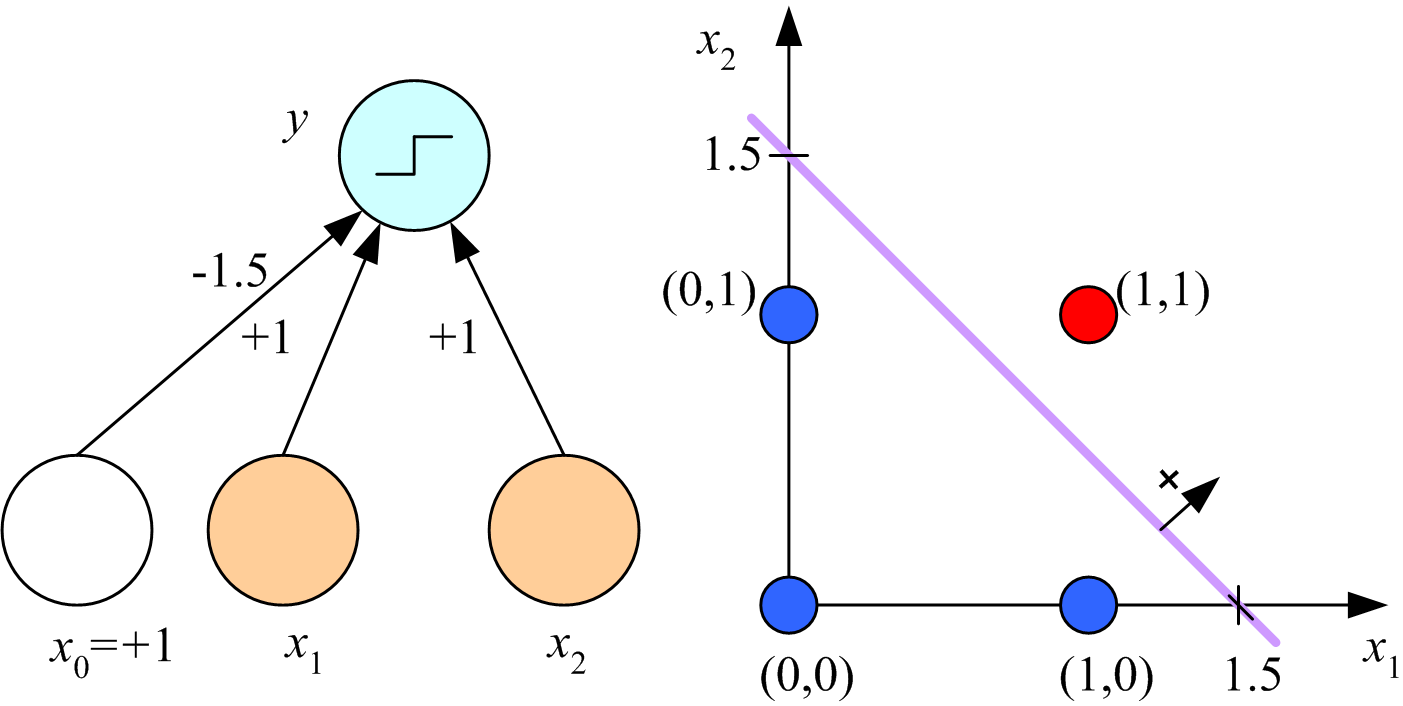 y=wTx=w1x+w0
x
For Boolean AND, member class is a single point (1,1) and non-member class is 3 points. The decision boundary shown is parallel to the line between non-members (0,1) and (1,0)  and has equal margins for the 2 patterns. How do I find such a boundary?
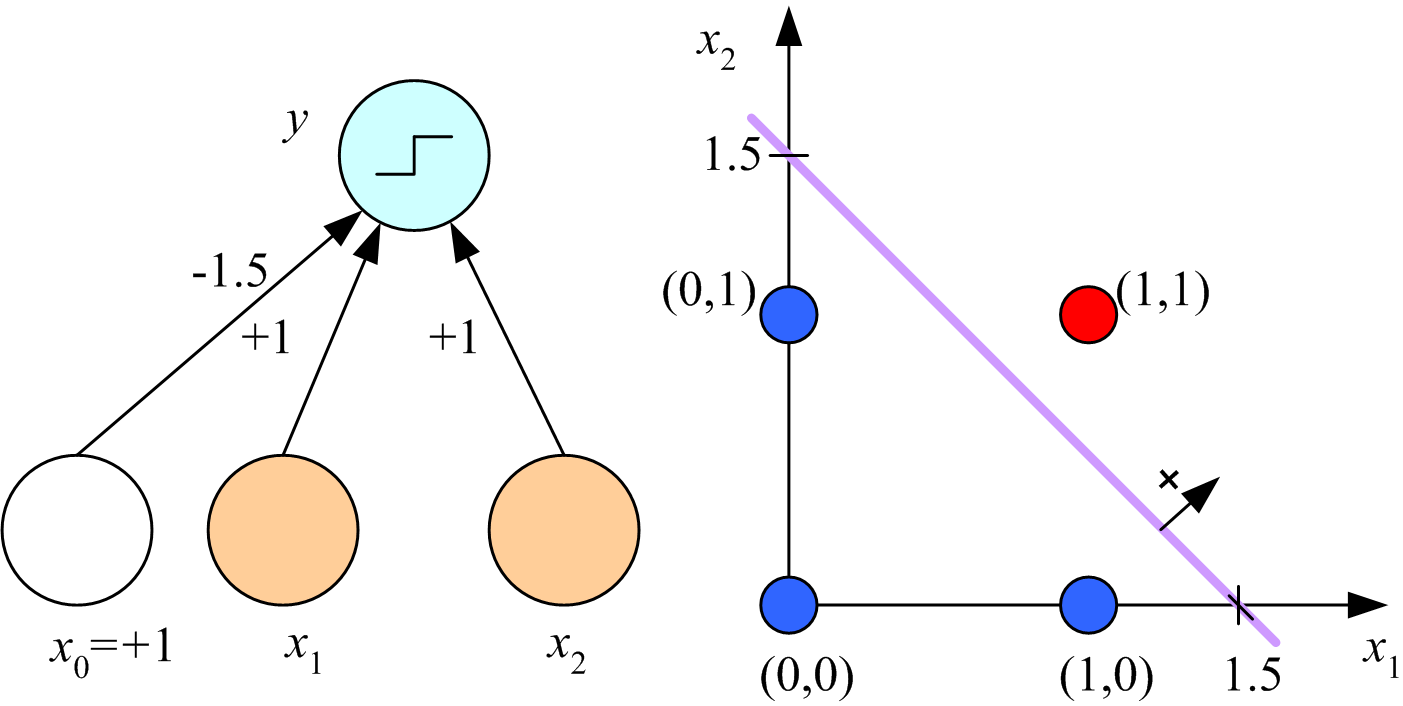 Boolean AND
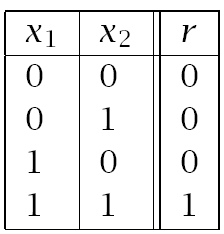 Lecture Notes for E Alpaydın 2010 Introduction to Machine Learning 2e © The MIT Press (V1.0)
6
Let p be a 2D attribute vector with attribute values p1 and p2
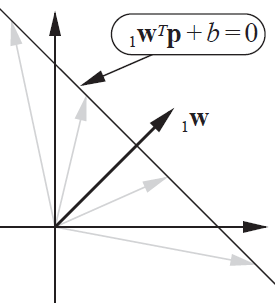 For any point on the decision boundary, wTp+b=0; hence, wTp=-b. 
For dot product to be the same for any p on the decision boundary w must be perpendicular to it.
Distance of xt from decision boundary wTx + w0= 0
w/||w|| is a unit vector 
perpendicular to the 
decision boundary.
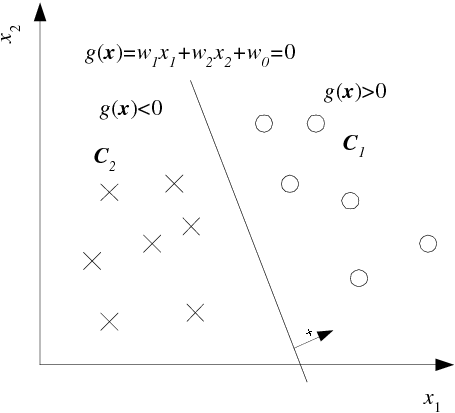 rt = 0
rt = 1
8
Distance of xt from the decision boundary
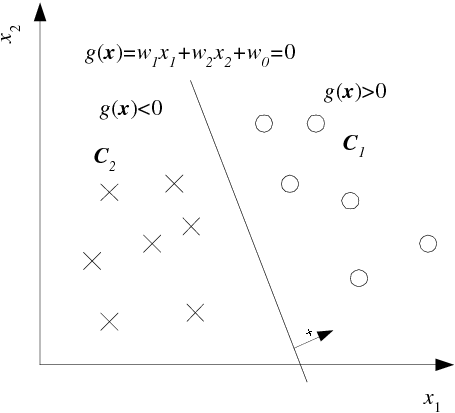 Express any position vector x as a sum of vectors 
parallel and perpendicular to the decision boundary
  
x = xp + d w/||w||

d is distance of example with attributes x from the decision boundary
rt = 1
rt = 0
Lecture Notes for E Alpaydın 2010 Introduction to Machine Learning 2e © The MIT Press (V1.0)
9
Express the distance of xt from the decision boundary 
as a function of the linear discriminant
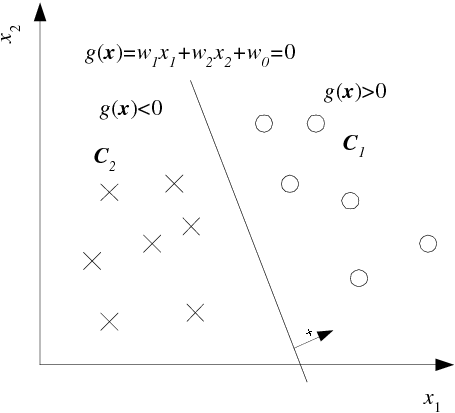 g(xp) = 0 = g(x - d w/||w||) 
0 = wT(x – d w/||w||) + w0
0 = wTx + w0 – d ||w||
d = |wTx + w0|/||w||
dt = |g(xt)|/||w||
rt = 1
rt = 0
Lecture Notes for E Alpaydın 2010 Introduction to Machine Learning 2e © The MIT Press (V1.0)
10
Given w, find a decision boundary with equal margins for both patterns
dt = |g(xt)|/||w|| = distance of example xt from decision boundary
Let x+ and x0 be examples from member and non-member classes, respectively, closest to the decision boundary. 
g(x+) = wTx+ + b > 0  |g(x+)| = g(x+)
g(x0) = wTx0 + b < 0  |g(x0)| = -g(x0)
For equal margins, d+ = d0 which means g(x+) = -g(x0)	  note: ||w|| cancels on both sides of the equation
wTx+ + b = -wTx0 – b
Solve for b = -(wTx+ + wTx0 )/2
Plot wTx + b = 0
Calculate margins d+ = |g(x+)|/||w||
Example: Boolean AND dataset
Work on board
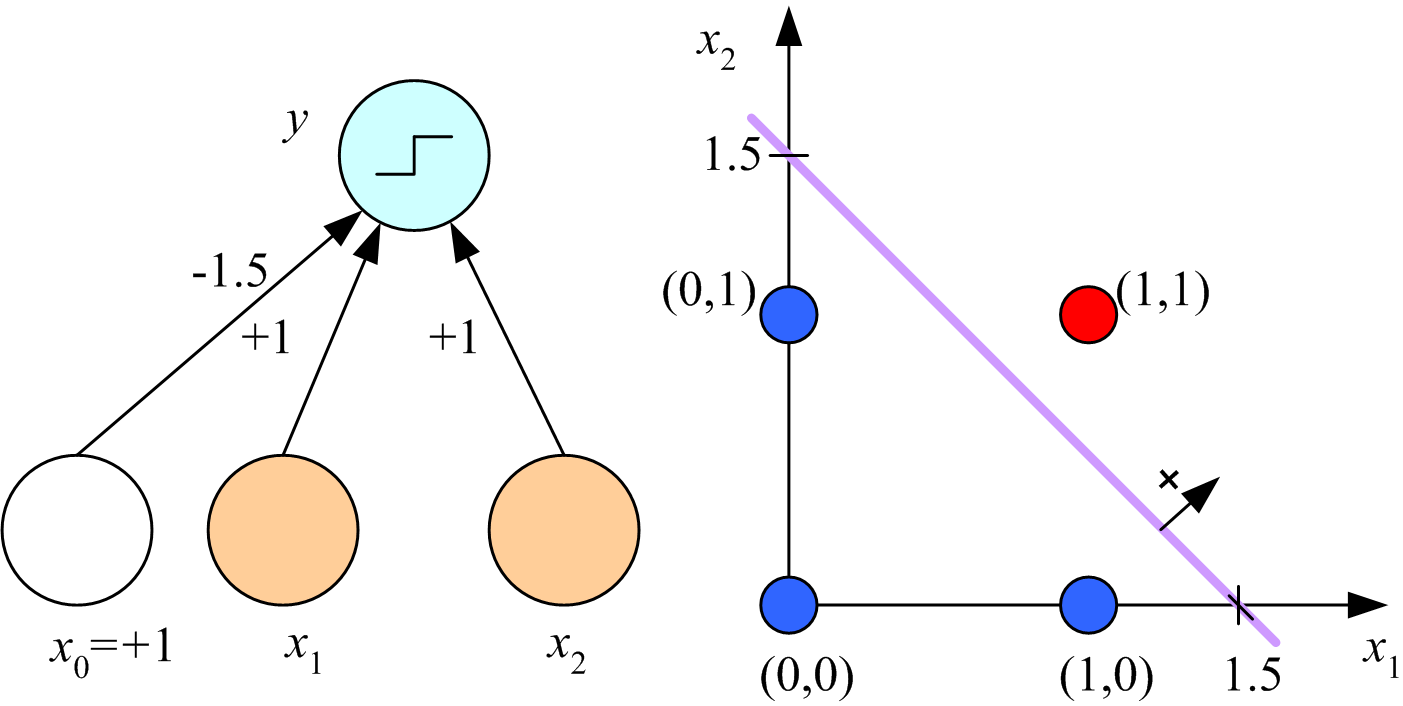 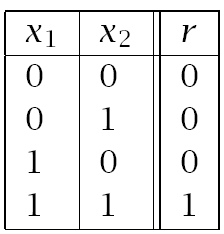 12
Example: Boolean AND dataset
If w=[1,1]T, x+ = [1,1]T, and x0 = [0,1]T, then 
wTx+ = 2, wTx0 = 1, b = -(2+1)/2 = -1.5
Equation of the decision boundary, wTx + b = 0, is x1 + x2 = 1.5
Margin = (wTx+ + b)/||w|| = (2-1.5)/1.414 = 0.3536
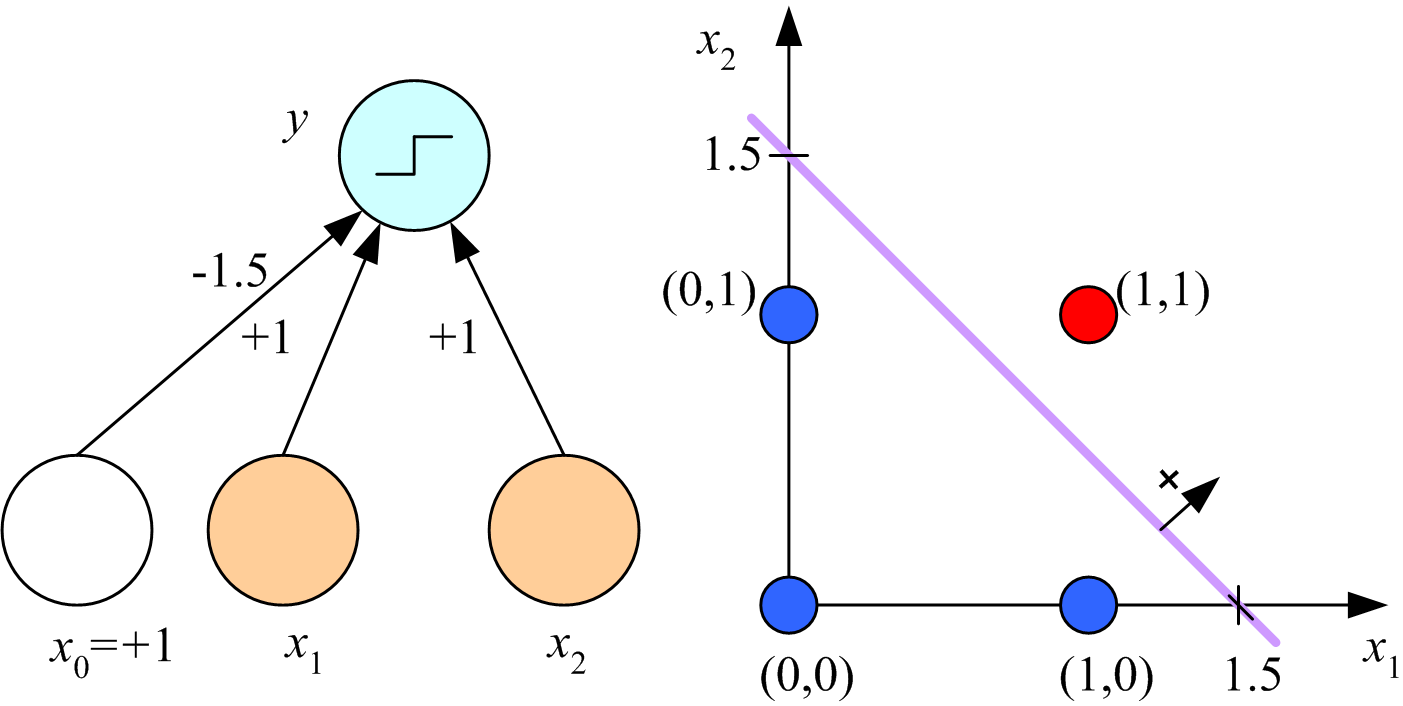 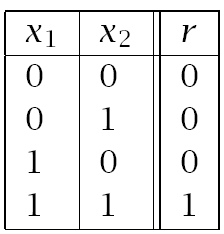 13
Assignment 10a: Boolean OR dataset
Chose w=[1,1]T 
Find a decision boundary with equal margins
Show x and y intercepts on a plot of decision boundary 
Calculate margins
Members have label = 1
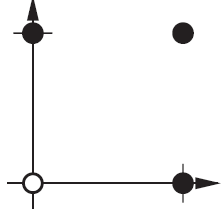 p1	p2	t
0	0	0
0	1	1
1	0	1
1	1	1
Logical OR
Boolean XOR: 
Linearly inseparable pattern
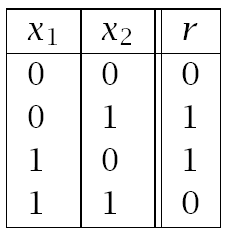 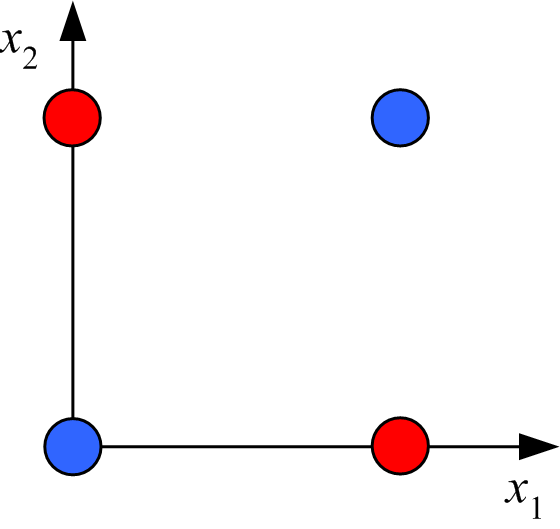 data table
graphical representation
Solution: transform to linearly separable feature space
XOR data
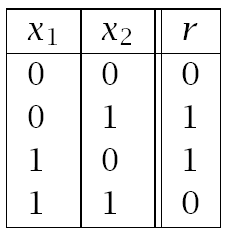 XOR in Gaussian feature space
f1 = exp(-|X – [1,1]|2)
f2 = exp(-|X – [0,0]|2)
X	f1	f2	r
(1,1)	1	0.1353	0
(0,1)	0.3678	0.3678	1
(0,0)	0.1353	1	0
(1,0)	0.3678	0.3678	1
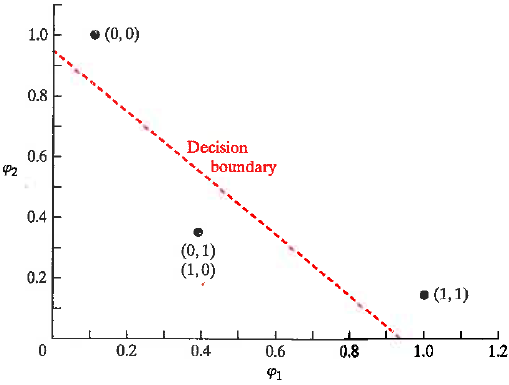 r=0
g(f)>0
Note that members (r=1) lie of the side of the 
decision boundary were g(f)<0
r=1
g(f)<0
XOR data
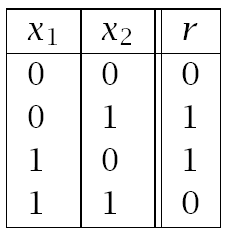 XOR in Gaussian feature space
f1 = exp(-|X – [1,1]|2)
f2 = exp(-|X – [0,0]|2)
X	f1	f2	r
(1,1)	1	0.1353	0
(0,1)	0.3678	0.3678	1
(0,0)	0.1353	1	0
(1,0)	0.3678	0.3678	1
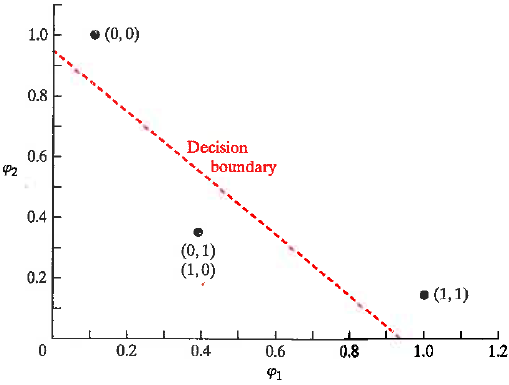 r=0
g(f)>0
Assignment 10b: feature space Boolean XOR 
Chose w=[1,1]T 
Find a decision boundary with equal margins
Show x and y intercepts on a plot the of decision boundary. 
Calculate margins
r=1
g(f)<0